Notes: Evolution of Complex Traits (pg 10)
Notes: Evolution of Complex Traits (pg 10)
Complex Traits include structures or systems with multiple interacting parts
Notes: Evolution of Complex Traits (pg 10)
Complex Traits include structures or systems with multiple interacting parts
Examples: Eyes, blood clotting, flagella
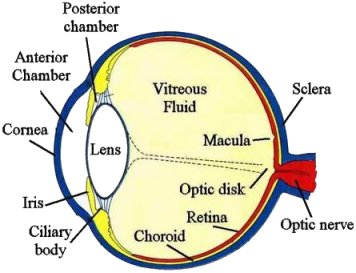 Notes: Evolution of Complex Traits (pg 10)
Complex Traits include structures or systems with multiple interacting parts
Examples: Eyes, blood clotting, flagella
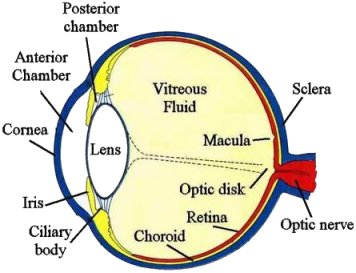 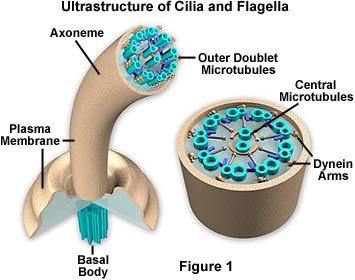 Opponents of evolution say that some traits are “irreducibly complex” and could not have evolved through small changes
Opponents of evolution say that some traits are “irreducibly complex” and could not have evolved through small changes
However, biologists have shown that this is not true
Evolution can produce very complex traits because:
Evolution can produce very complex traits because:
1. Natural selection allows small beneficial changes to accumulate over time
Evolution can produce very complex traits because:
1. Natural selection allows small beneficial changes to accumulate over time
	Example: Eyes
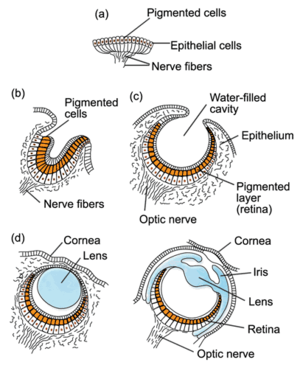 Evolution can produce very complex traits because:
1. Natural selection allows small beneficial changes to accumulate over time
	Example: Eyes
2. Traits may have had a different function in the past
Evolution can produce very complex traits because:
1. Natural selection allows small beneficial changes to accumulate over time
	Example: Eyes
2. Traits may have had a different function in the past
	Example: Lungs (for breathing) evolved from swim bladders (for floatation)